生命保険と相続
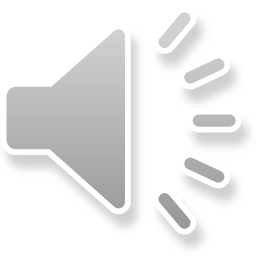 セミナー資料　栂村行政書士事務所　　相談は無料ですのでお気軽に：0898-35-1022　Mail:：m.tsugamura＠tsugaoffice.jp
◆　生命保険の死亡保険金は相続財産に含まれるか

１．「生命保険」契約形態の当事者

　　保険契約は、被保険者、契約者及び受取人の３者が当事者となり、
　契約者が保険会社と契約を結びます。
　　①　被保険者：保険の対象となる人
　　②　契約者　：保険料を負担する人
　　③　受取人　：保険金を受け取る人
　　　＊被保険者が死亡した時に保険金が出ます。

【契約イメージ】
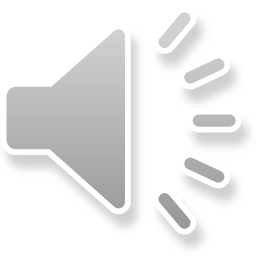 ①被保険者：夫
＊保険契約で最も多いパターンです。
　　①　被保険者：夫　
　　②　契約者　：夫
　　③　受取人　：妻
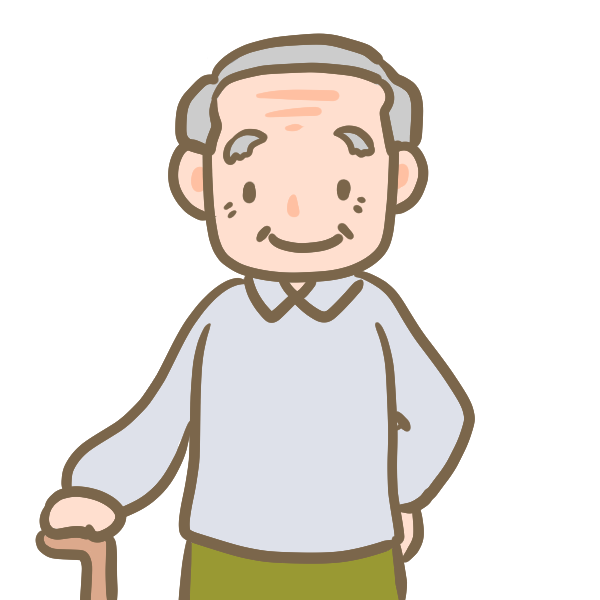 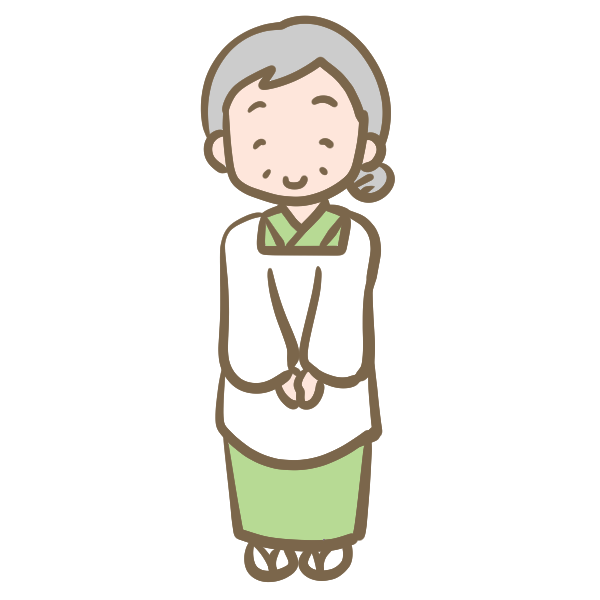 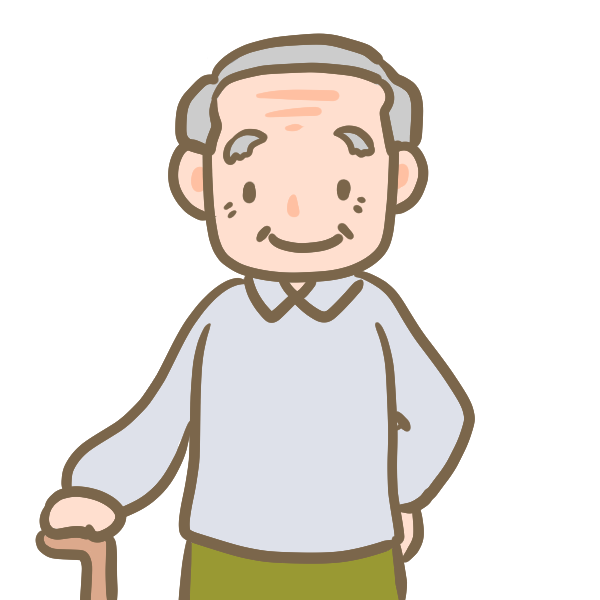 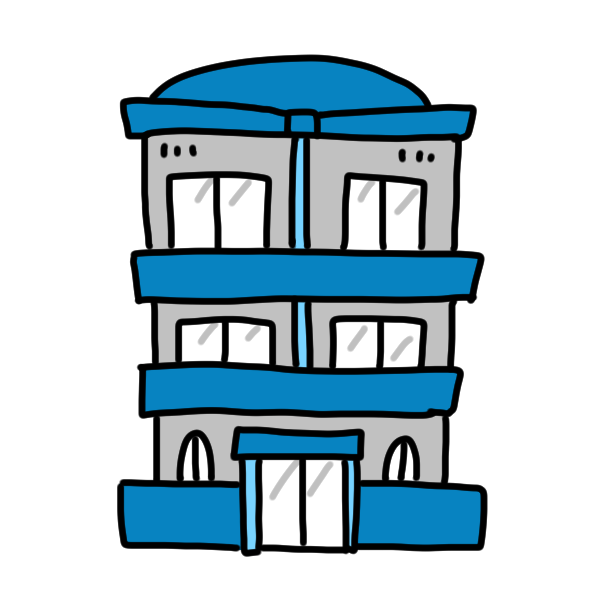 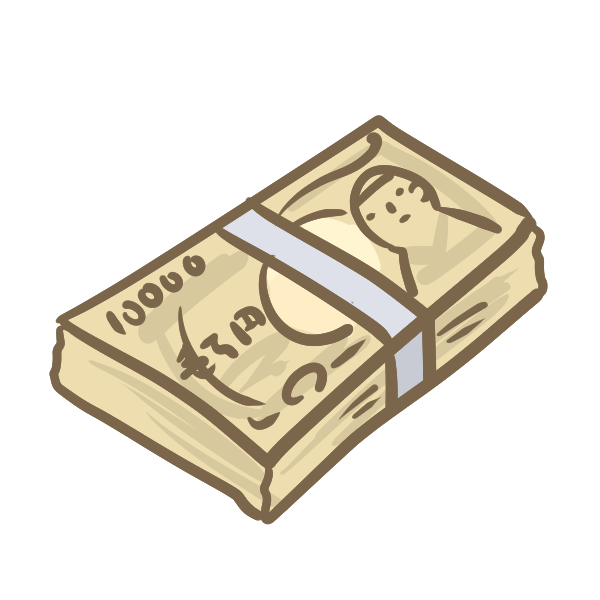 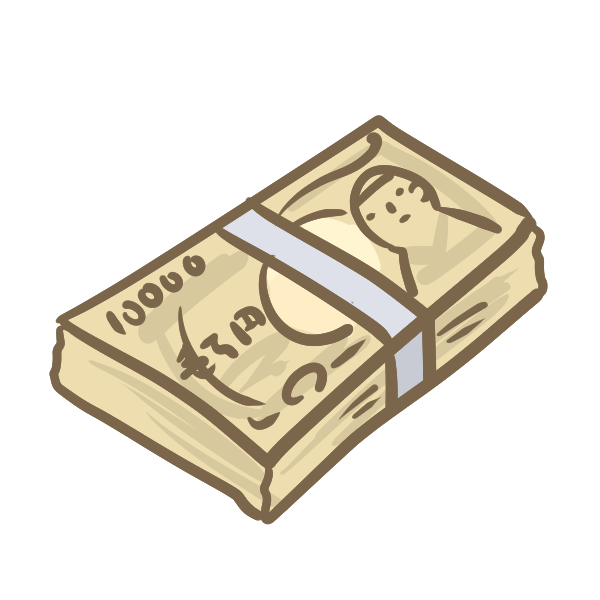 保険料
死亡保険金
②契約者：夫
保険料負担者
③受取人：妻
保険会社
セミナー資料　栂村行政書士事務所　　相談は無料ですのでお気軽に：0898-35-1022　Mail:：m.tsugamura＠tsugaoffice.jp
２．死亡保険金が相続財産に含まれない場合

　　被相続人となる人が契約者・被保険者で受取人が相続人の一人
　である保険契約の場合、相続発生後に受取人が受け取る死亡保険
　金は、法律上相続財産には該当しません。
　　受取人固有の財産となり遺産分割の対象とならないため、他の
　相続人の同意などを得る必要なく、受取人が保険会社へ請求をす
　れば死亡保険金を受け取ることが可能です。
　＊上記の受取人が相続放棄した場合
　　相続放棄を選択した場合、すべての相続財産を放棄することに
　なるため、生命保険金の受取も放棄となる気がしてしまいますが、
　そうではありません。
　　相続放棄をしても、受取人の固有財産である生命保険金だけは
　受け取ることができるのです。
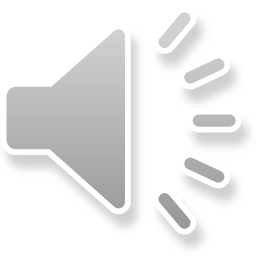 セミナー資料　栂村行政書士事務所　　相談は無料ですのでお気軽に：0898-35-1022　Mail:：m.tsugamura＠tsugaoffice.jp
３．死亡保険金が相続財産に含まれる場合

　（1）被相続人が被保険者であり受取人を指定しなかった場合
　　　　被相続人が被保険者であるため、被相続人が死亡した段階
　　　で、保険金は支給されます。しかし、受取人が指定されてい
　　　ないため、保険金は被相続人の法定相続人が相続することに
　　　なり、保険金は相続財産としてみなされます。

　（2）被相続人が被保険者であり受取人だった場合
　　　　被相続人が被保険者であるため、被相続人が死亡すると保
　　　険金が発生しますが、同時に被相続人が受取人であるため、
　　　受取人は保険金を受け取ることができません。
　　　　そのため保険金は、保険契約約款で指定された人が新たな
　　　受取人になります。
　　　　保険金は約款で指定された受取人の固有の財産になるため、
　　　この場合の保険金は相続財産には含まれません。
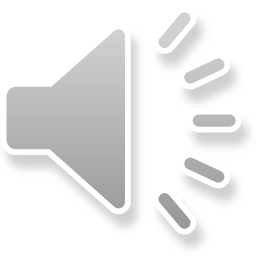 セミナー資料　栂村行政書士事務所　　相談は無料ですのでお気軽に：0898-35-1022　Mail:：m.tsugamura＠tsugaoffice.jp
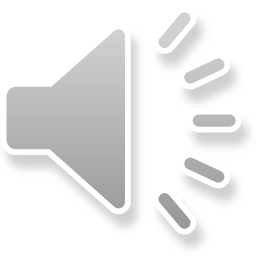 反対に、約款で受取人が指定されていない場合は保険法46条
　　に従うため、保険金を各法定相続人で均等に分割することにな
　　ります。
　　　法定相続分は関係なく、全員に同額の保険金が支給されると
　　いうことです。この場合の保険金は、相続財産としてみなされ
　　ます。
　　　＊保険法第４６条
　　　 　保険金受取人が保険事故の発生前に死亡したときは、その
　　　　相続人の全員が保険金受取人となる。
　　　＊詳しくは、個別の契約ごとに、保険会社に確認する必要が
　　　　あります。
セミナー資料　栂村行政書士事務所　　相談は無料ですのでお気軽に：0898-35-1022　Mail:：m.tsugamura＠tsugaoffice.jp
《参考》判例：死亡保険金が「特別受益」に該当するのか（相続　　
　　　　　　　財産に含まれるのか）最高裁平成16年10月29日決定

　　死亡保険金は原則としては特別受益に該当しないが、「保険金受　
　取人である相続人とその他の共同相続人との間に生ずる不公平が
　民法903条（特別受益者の相続分）の趣旨に照らし到底是認するこ
　とができないほどに著しいものであると評価すべき特段の事情が
　存する場合」には、特別受益として持ち戻しの対象（相続財産に
　含まれる）とするべきだとしています。
　　また、特段の事情の有無については、死亡保険金の額やその額
　の遺産総額に対する比率、同居の有無や介護などによる貢献度を
　考慮して判断すべきとしています。
　＊東京高裁平成17年10月27日決定：1億円の保険金を特別受益とし
　　　　　　　相続財産の対象とした。　　
　＊名古屋高裁平成18年3月27日決定：婚姻4年弱であることなどを
　　　　　　　理由として保険金を特別受益として相続財産とした。
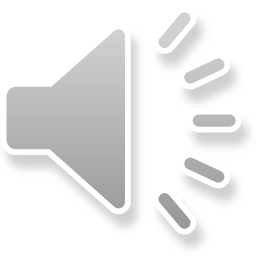 セミナー資料　栂村行政書士事務所　　相談は無料ですのでお気軽に：0898-35-1022　Mail:：m.tsugamura＠tsugaoffice.jp